Desmond Tutu - 2
Key Question;

    What were     
  Desmond Tutu’s values and vision?
Desmond Tutu - 2
DLOs;

To have recapped and reviewed key terms. 

To have made comparisons between Desmond Tutu and Jesus.
 
To have reflected on what other leaders linked to prejudice would think of Desmond Tutu’s work.
Desmond Tutu - 2
Starter Task – competitive taboo. 

In groups of 4 or 5 you will be given cards with key terms on that we have learnt in this unit.

Describe the word on your card without using the word itself. Once the word has been guessed pass the cards on to the next person and repeat.

The first group to get through all the cards is to stand up.
Desmond Tutu - 2
Things to do. 

Read the stories about Desmond Tutu and Jesus.

Complete the tasks on the sheet.
Pause and check. 

What comparisons did you find between Desmond Tutu and Jesus?
Desmond Tutu - 2
Things to do – in groups (approx 4s) 

If a film was to be made of Desmond Tutu’s life what would it be called? Explain your choices. 
(Don’t tell other groups what your film title is).
Next – Charades;

Each group to come to the front of the class and act out their title for others to guess.
Desmond Tutu - 2
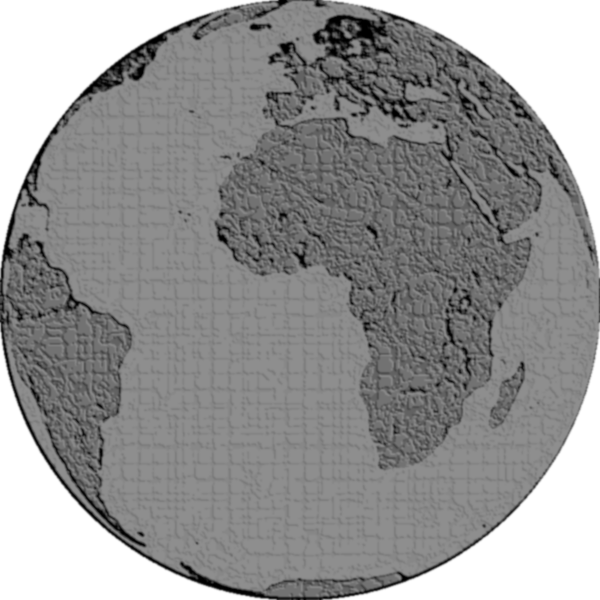 Review - understanding. 

Choose 3 of the film titles and explain who the title links to either Desmond Tutu’s vision, values or commitment.
Desmond Tutu - 2
Reflect – thinking further. 

Points of view – What would the following famous people think about apartheid and the work of Desmond Tutu?

Martin Luther King
Jesus
Hitler   

Make sure you give reasons for your answers.